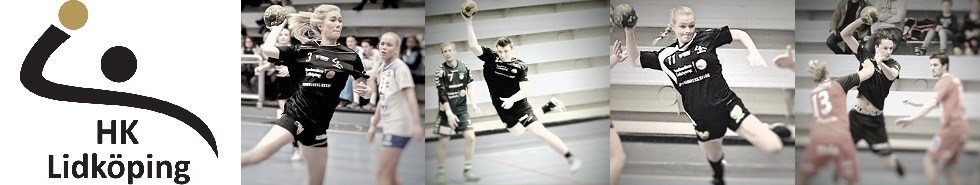 FÖRÄLDRAMÖTE HKL A-flickor
Säsongen 24/25
TRÄNINGAR
Vi kör på:
Måndagar  fys 19.30-21.00
Tisdagar 20.00-21.30 TH1
Onsdagar 18.45-20.15 TH1
 Fredagar 16.00-17.30 i TH1
Ledare: Magnus, Christer, Erik, Hanna, Fredrik, Emma och Jonna
Ombyte efter träning med dusch finns!
Ombyte och dusch efter match!

Återbud på träningar via Supertext med anledning
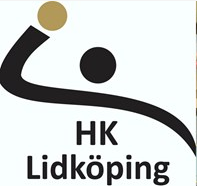 Truppen 23/24
30 tjejer
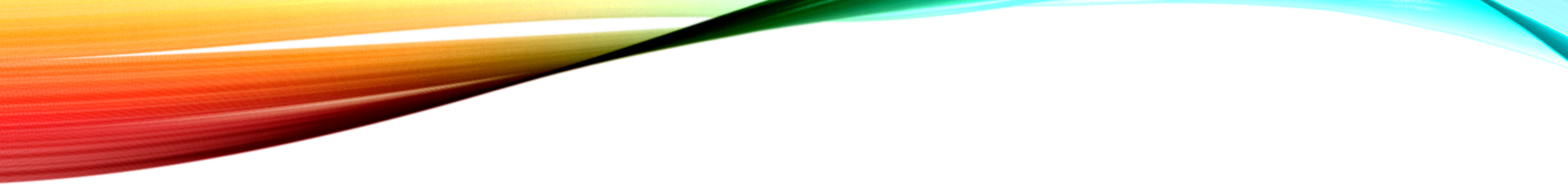 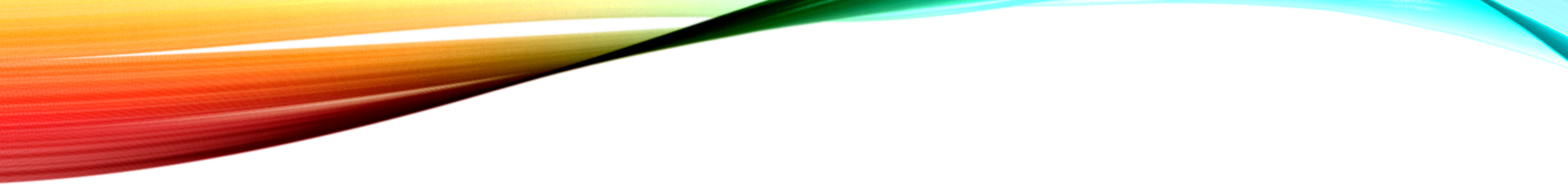 INFORMATION
Instagram hkl.aflick ?

Supertextgrupp för tjejerna för återbud för träning. 

Övrig information finns på HKL:s hemsida
https://carefully_removed_external_link_due_to_policy
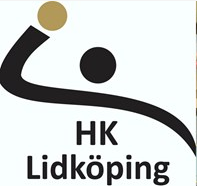 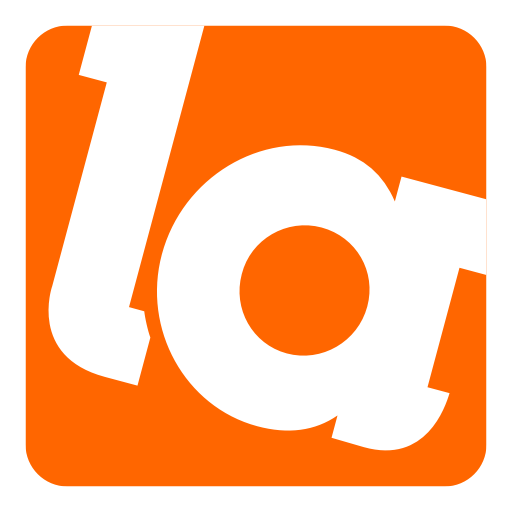 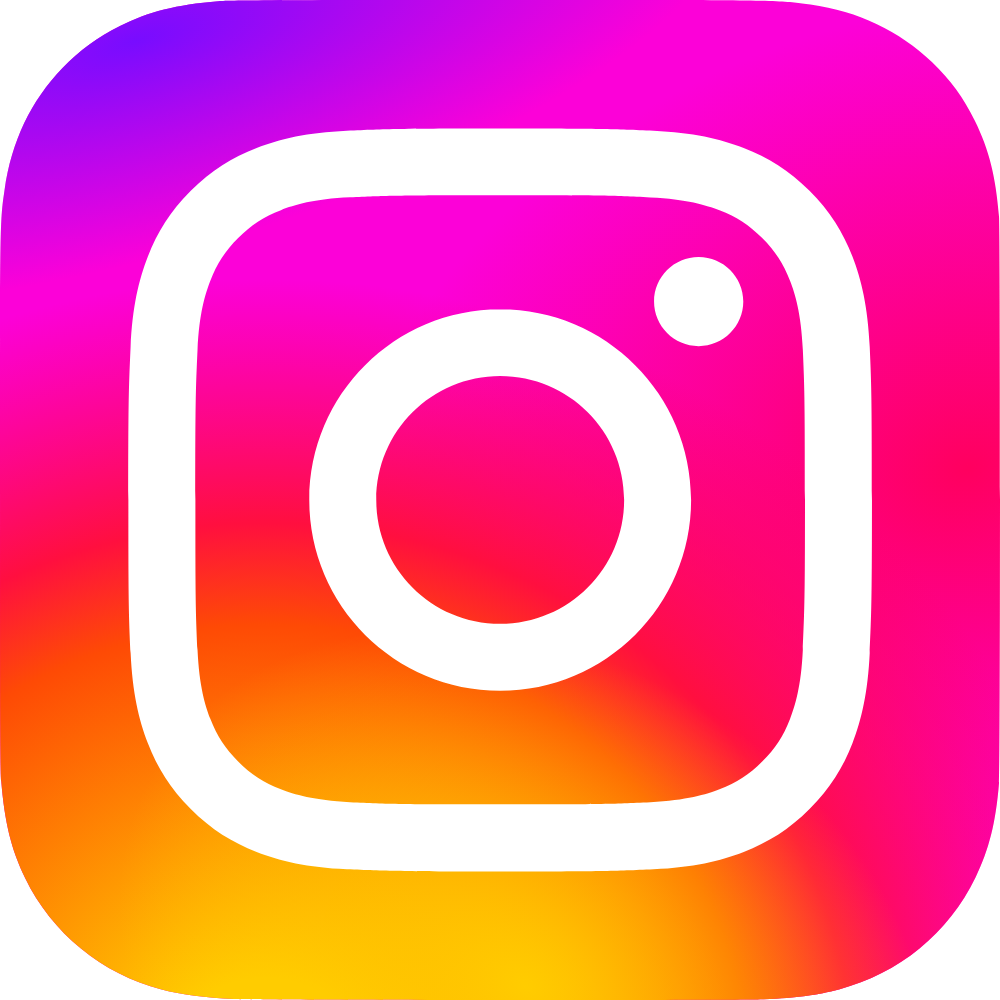 ÖVRIGT
Medlemsavgiften
Betald innan seriestart
Faktura har skickats ut.
Serien
Vi kommer ha två  A-flicklag F16 Nivå 2
Uttagning av lag
Troligtvis 4 fasta grupper
Speltid för alla som tränar!
Vid för dålig träningsnärvaro kommer man inte bli uttagen till match.
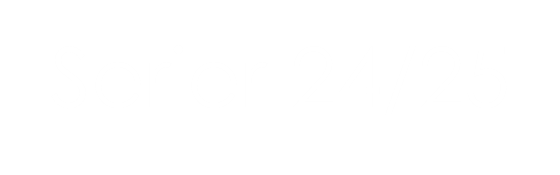 F16 Väst 2 Nordväst

GF Kroppskultur 2
Lysekils HK
Kungälvs HK
Skara HF 1
Stenungsunds HK
Alingsås HK 2
Önnereds HK 2
HK Country svart F15
IK Sävehof 2
Ale
Torslanda HK 3
HK Lidköping 2
F16  Väst 2 Sydost

IF Hallby HK Vit
HK Country röd???
Skövde HF vit F15
HK Lidköping  1
IF HV Tidaholm
IF Hallby HK 3???
KFUM Ulricehamn
IFK Bankeryd F15
Eksjö BK
Vetlanda HF
Skara HF 2
USM 23/24
Steg 1 Hemma 28-29 september
Steg 2 23-24 november
Steg 3 18-19 januari

Ett lag
Uttagning
Träningen och bäst för dagen samt position
Kan skifta mellan stegen
Speldatum	Starttid	Hemma		Borta
2024-09-28	13:00	HK Lidköping	Lysekils HK
2024-09-28	14:30	Torslanda HK	Kristianstad HK
2024-09-28	16:30	Lysekils HK		Spånga HK
2024-09-28	18:00	HK Lidköping	Kristianstad HK
2024-09-28	19:30	Spånga HK	Torslanda HK

2024-09-29	09:00	Lysekils HK		Kristianstad HK
2024-09-29	10:30	HK Lidköping	Spånga HK
2024-09-29	12:30	Torslanda HK	Lysekils HK
2024-09-29	14:00	Kristianstad HK	Spånga HK
2024-09-29	15:30	HK Lidköping	Torslanda HK
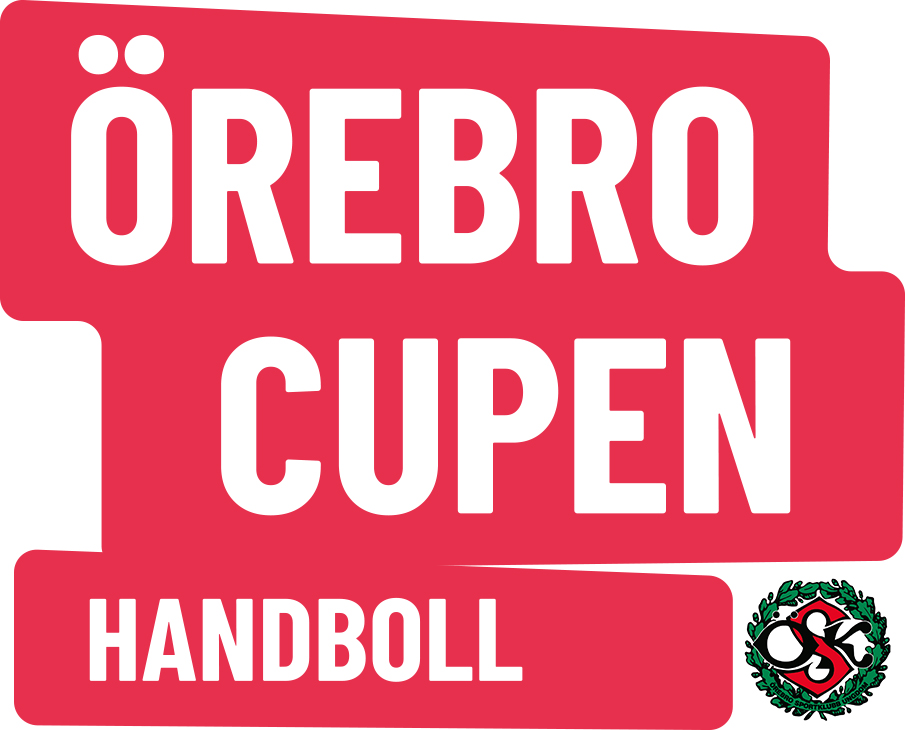 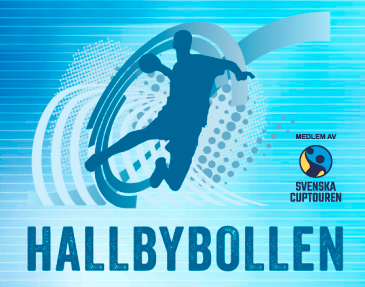 CUPER 24/25
Örebrocup 13-15 sept 2024

Hallbybollen
När: 3-5 januari 2025
2 lag från A-flickor
Boende: hårdförläggning
Deltagarkort 1495 kr/tjej
(boende, frukost, lunch och middag, cupbussar, bad, landskamp)
Anmälan kommer
https://www.hallbybollen.se/
Vänerbollen 11-13 april
Rödspättecup Fredrikshamn 17-21april ??
FÖRSÄLJNING
Man har möjlighet att sälja 2 olika produkter:
Newbody 
Ljus
Om man önskar att friköpa sig från försäljning går det bra.
Övriga frågor
Kiosk under säsongen?
Lagkassor
Krockar med andra sporter eller aktiviteter
Alla kommer döma under säsongen
Sekretariat Profixio
Utbildning Profixio (Angel)
Körning till matcher
Körschema - fixas utifrån överenskommelse på föräldramötet 27/8. Ordnas när spelschemat är publiceras.
4 bilar per match(4 platser/bil)
Gäller ej Skara och Skövde
Föräldrar till Vänerbollen